Parenchymal Chamber for Liver Assist Device
December 5, 2011
Arjun Bahl, Ben Jiang, Cameron Hinkel
Group 28
Part I: Need, Design Concept and Requirements
Liver Disease
Affects 25 million Americans
19 million cases involve viral hepatitis or cirrhosis

Major organ shortage
~7000 liver transplants each year
16,200 remain on waitlist
2000 will die this year waiting for a transplant
Concept
An external hepatic liver device connected at the inlet to the Hepatic Portal Vein and at the outlet to the Inferior Vena Cava, such that it functions in parallel to the liver.

Consisting of a large number of subunits that each mimic natural blood flow in the capillary system of a liver lobule 

A biomimetic vascular network has already been created
Concept
Each subunit would consist of (1) an inlet, (2) parenchymal chamber,(3) membrane, (4) vascular network, and (5) outlet. 

The scope of this project is the design of the parenchymal chamber.

The subunits are connected by a flow-header system.
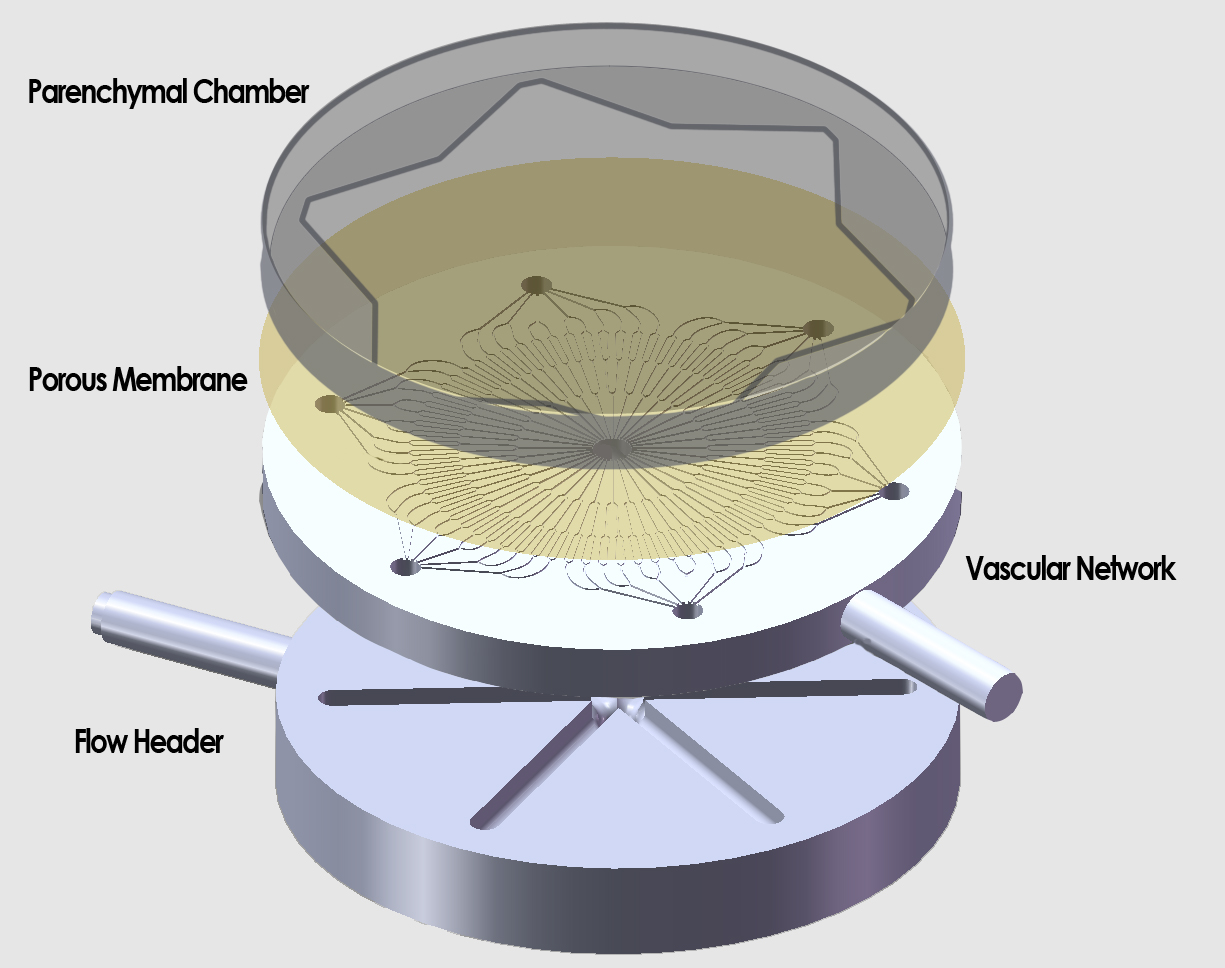 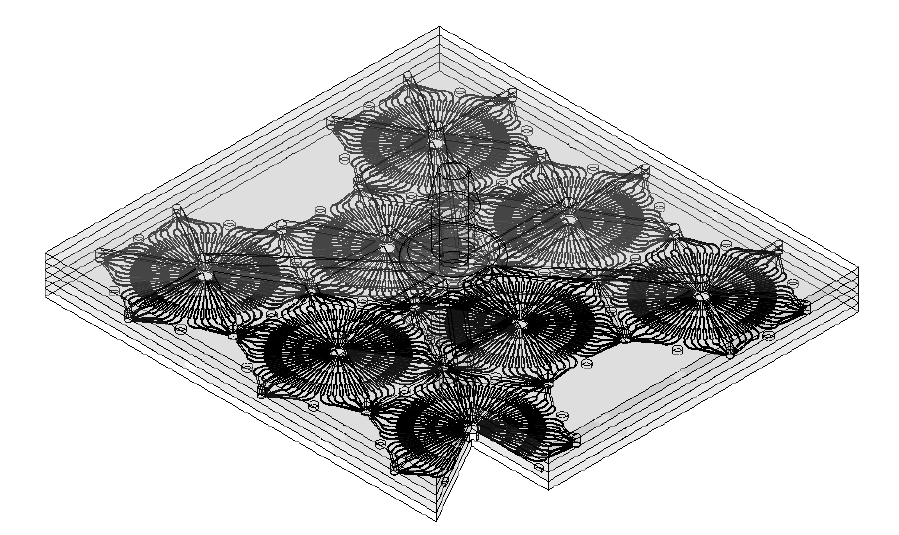 Design Requirements
Must provide 1% liver function
Assume function proportional to number of cells
Would match current State-of-Art
Can keep a patient alive for approximately 2 weeks while waiting for transplant

Membrane pore size < 3 microns
To prevent hepatic cell permeation through membrane
FDA implications

Low total volume
State-of-the art Liver Assist Device is a large bedside system taking up most of the room space, developed by Vital Therapies ©
Should theoretically be scalable to > 1% liver function
Design Requirements
Chamber requirements
Adequate waste washout
Normal Blood albumin concentration is 34-54 g/L
Interstitial concentration is 10%-20%


Current Problem: Cell death due to Pressure Buildup – A failed device by another group grew cells on the bottom of the membrane. Growing the cells on the top is our solution, which we have not discussed in previous reports for IP concerns.


To optimize volume and achieve 1% percent liver function, maximize viable surface area per subunit
Part 2: Design Analytics
Maximizing Capacity
Maximizing Capacity –Geometries
Show a calculation
Viable Cell Growth on Vertical Surface
100x Magnification:
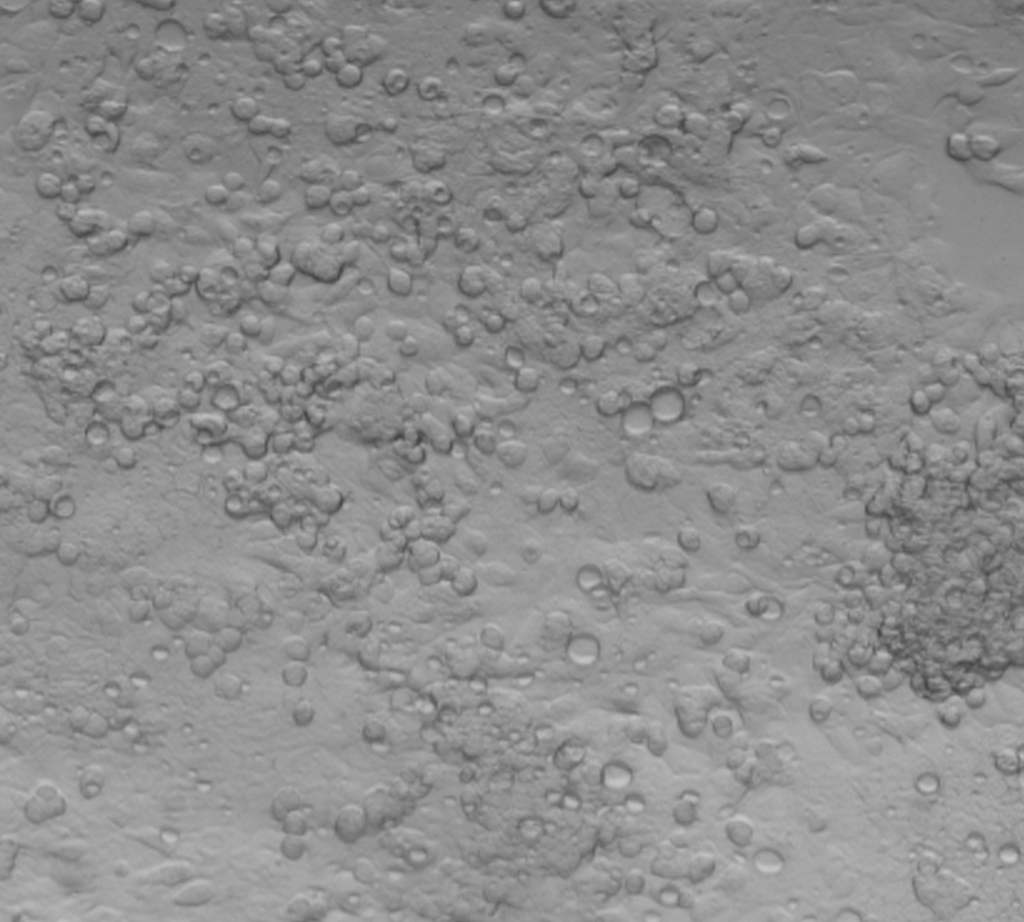 1 Day after Seeding                                                  5 Days after Seeding
Feature Arrangement
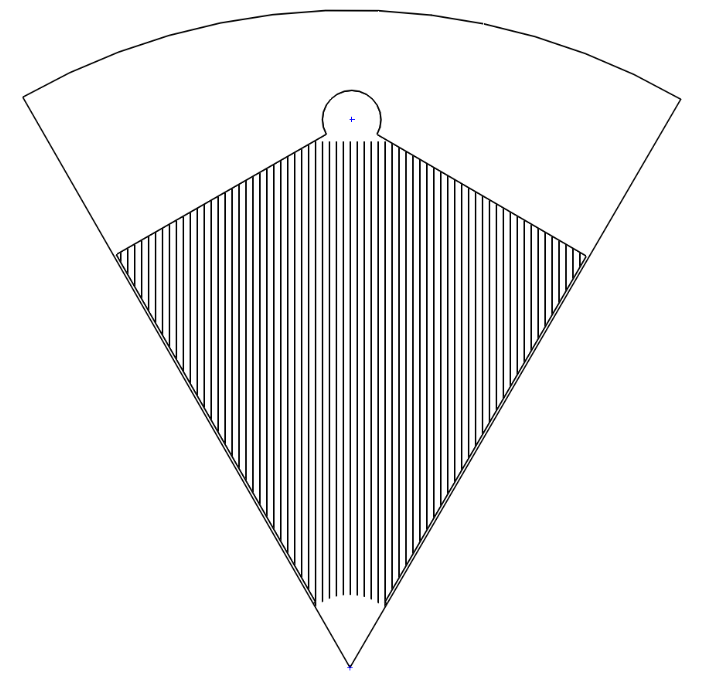 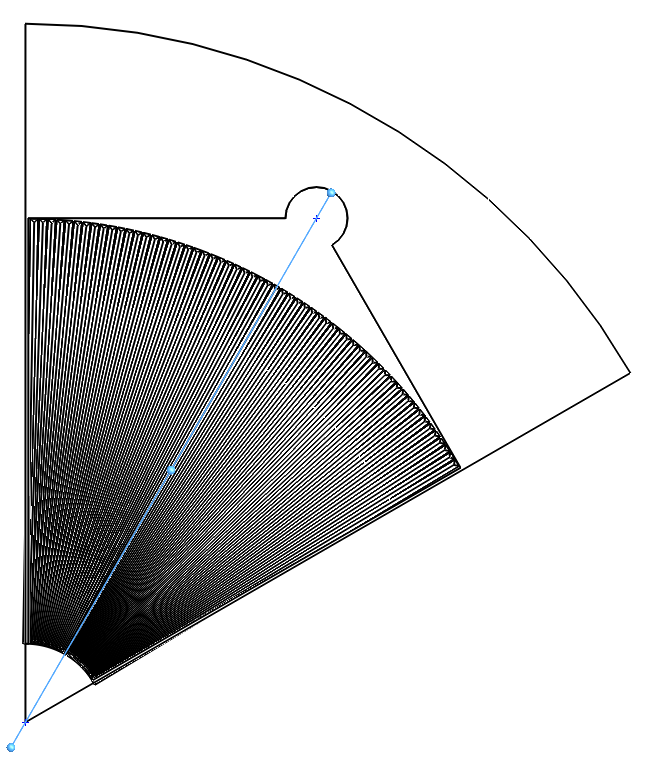 Parallel
Radial
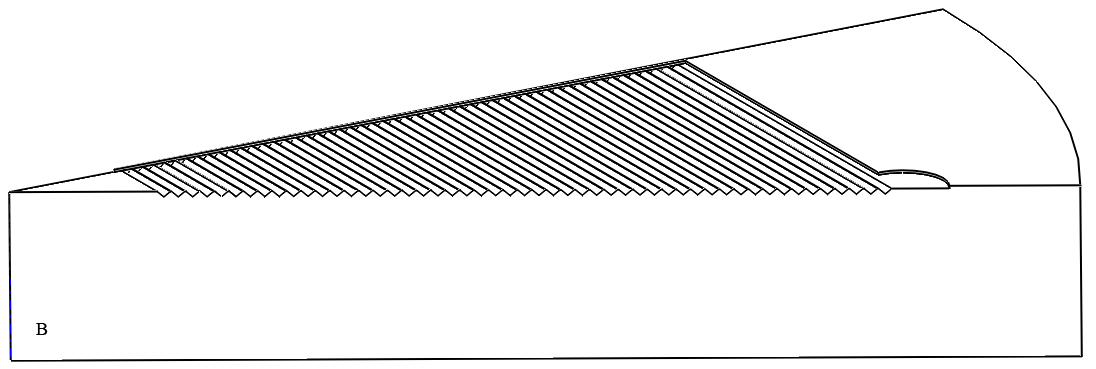 Concentric
COMSOL Model Parameters
Membrane Permeability
Darcy’s Law

Albumin Boundary Condition
Secretion rate in volume/surface area

Glucose Boundary Condition
Consumption rate in volume/surface area

Albumin and Glucose Diffusion Constants
COMSOL Model Parameters – Membrane Permeability
Darcy’s Law: u = KΔP
COMSOL Model Parameters – Albumin Secretion
Albumin secretion, rats: 2.14 mg/100 g/ hour
Hepatocytes 20uM diameter 
Hepatocyte 70-80% of cytoplasmic mass of liver
Albumin mass: 67kDa 

Albumin secretion: 1.98*10^-12 mol/(m^2*s)
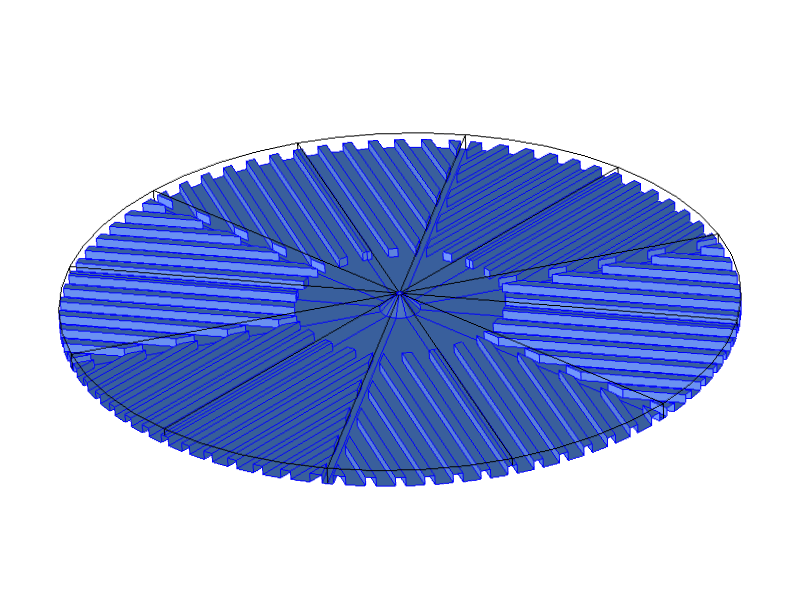 COMSOL Model Parameters – Other
Albumin Diffusion 
2*10^-8 m^2/s

Glucose Consumption
1.6 pmol/min*μg protein
1.38 mol/cm^2


Glucose Diffusion
8*10^-8 m^2/s
Summary of Results
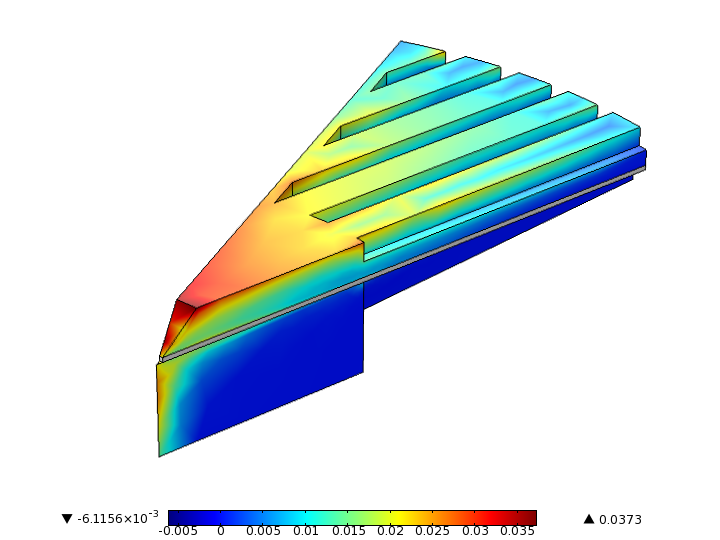 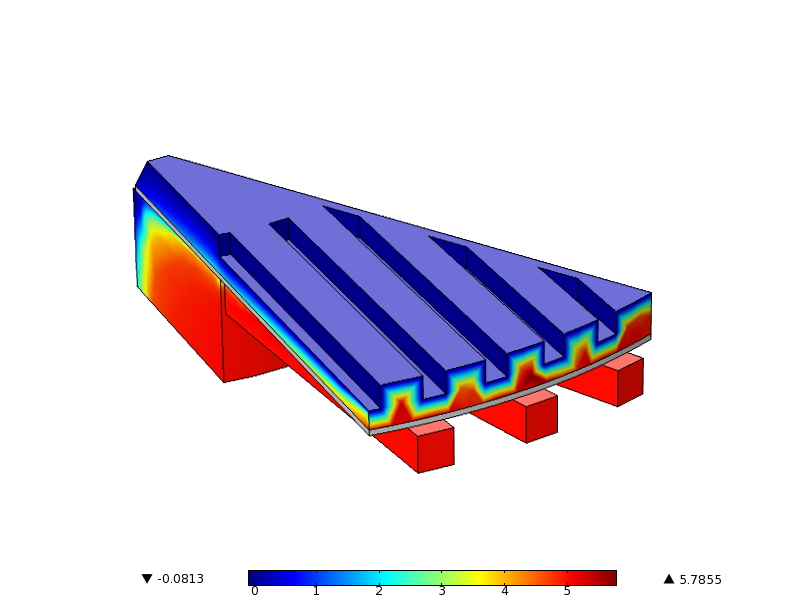 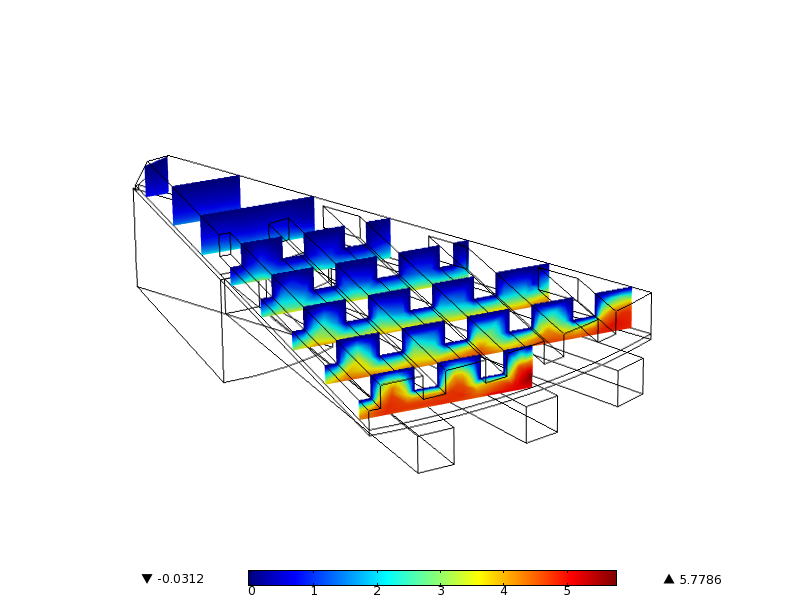 Albumin removal
Glucose consumption
Ridge Height
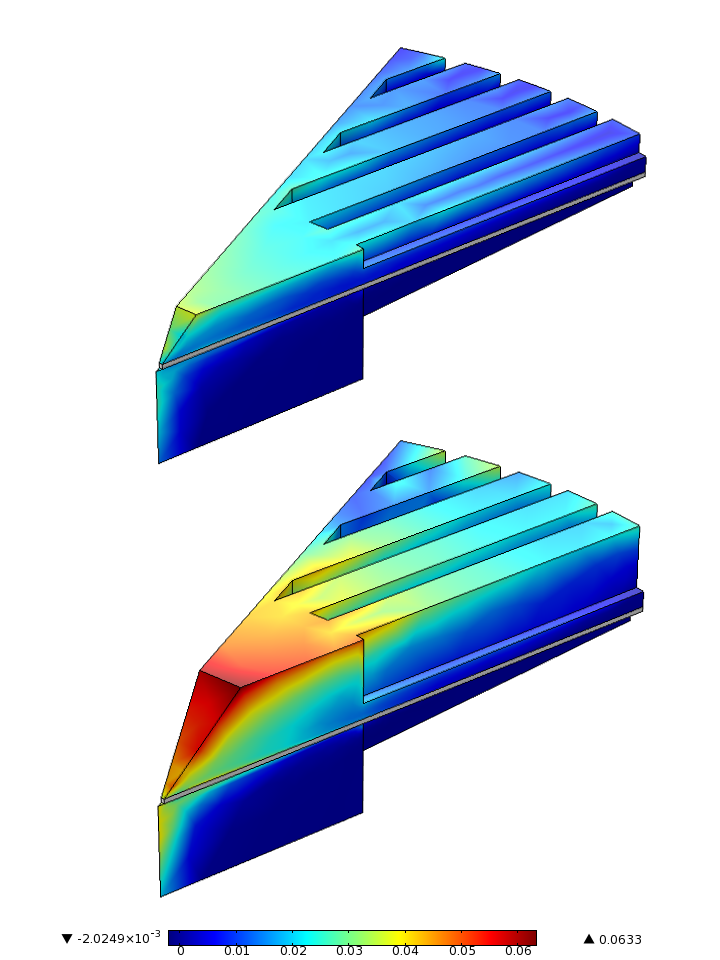 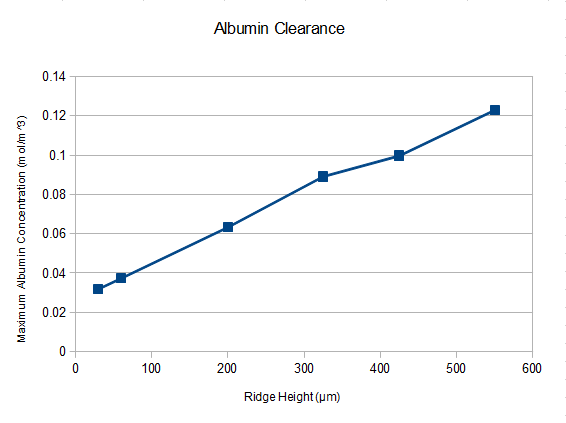 Based on physiological albumin levels found in literature, we decided to use a ridge height of 200 μm.
Part 3: Design Details
Ridge Dimensions
65 uM – large enough for proper seeding without increasing volume
200 uM – determined by albumin buildup
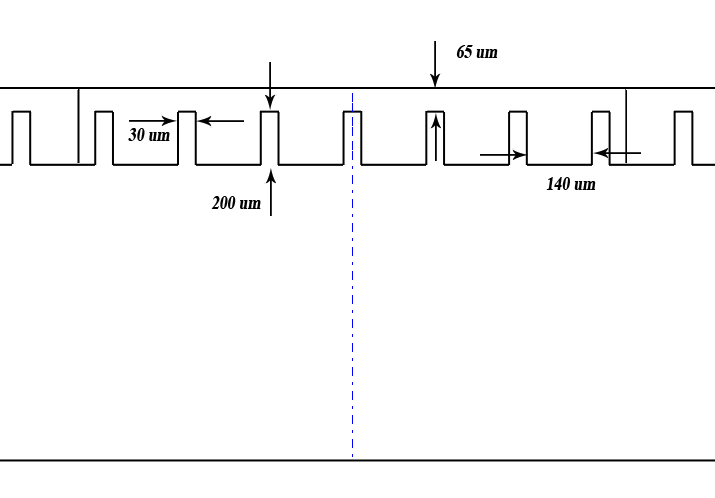 Results
New surface area: 570 uM

Base case surface area: 170 uM

> 3 fold increase in viable surface area

Requires 626 units assuming maximum efficiency
Cone Outlet
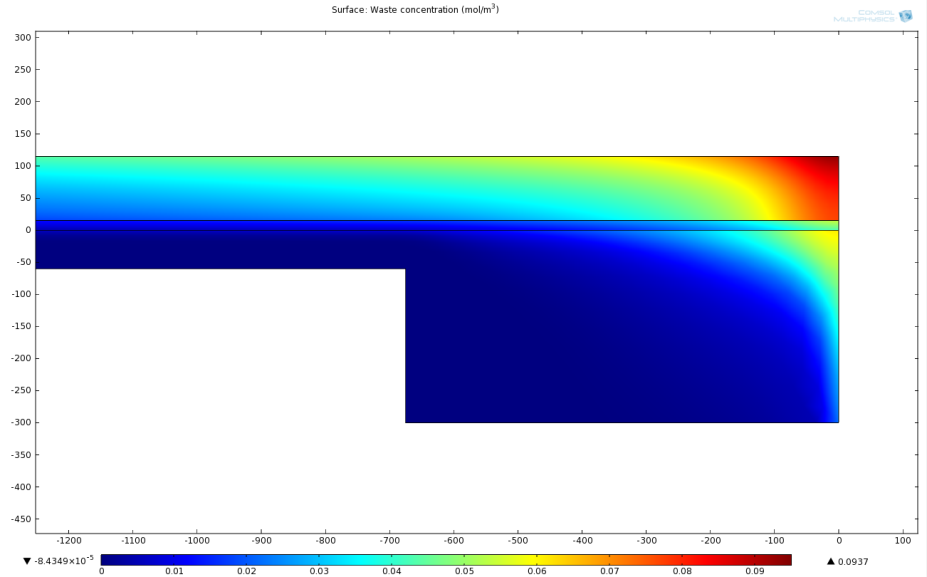 Other Dimensions
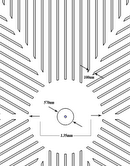 100uM
570uM
1.35mm
Other Dimensions
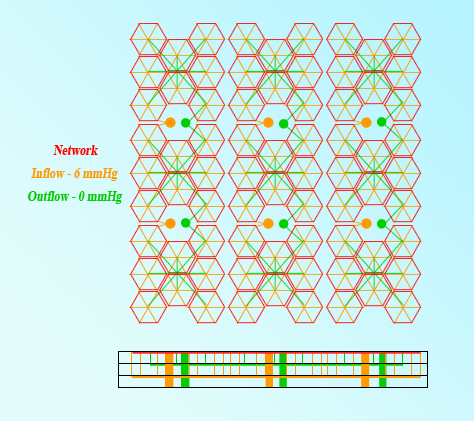 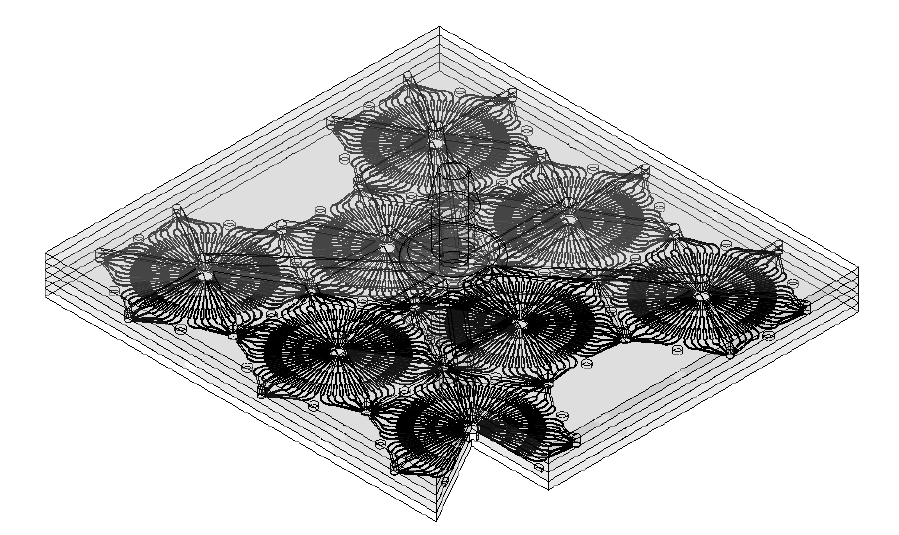 Layer thickness: 5 mm
~14mm x 15 mm
Requires 9 layers assuming maximum efficiency: < 2L
Part 4: Materials and Manufacturing
Subunit Assembly
Assembly of a single unit of the liver assist device begins with a 10:1 mixture of PDMS polymer to curing agent.  This liquid PDMS is poured into each of 3 molds

Parenchymal Chamber mold depth: 0.5 mm

Vascular Network and Flow Header require placement of silicon tubing before mold is pored.
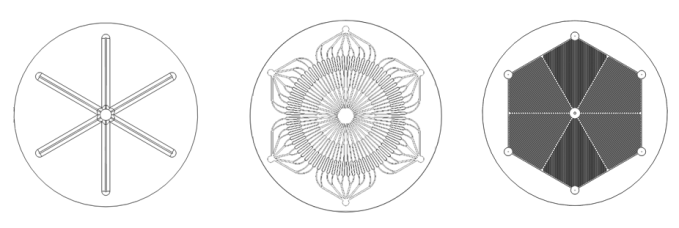 Subunit Assembly
Molds are allowed to de-gas for 24 hours before being placed into an 85oC incubator for 1-1.5 hours to cure the PDMS
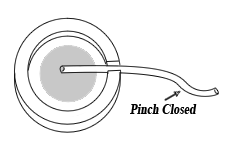 Subunit Assembly
A 1mm hole is punched at the center of the vascular network and the flow header.  The hole is punched from the featured face of the PDMS mold and goes through the top side of the silicone tube.  The punch should not pass through the bottom side of the silicone tube or the rest of the PDMS.
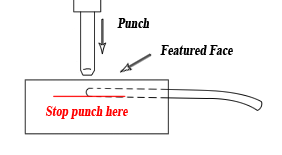 Subunit Assembly
A thin collagen film (Rat Tail, Type I) is applied to the roof of the chamber according to a complex, unpublished method developed in David Hoganson’s laboratory.
Subunit Assembly
An extremely thin layer of liquid PDMS (about 10 microns) is stamped onto the featured faces of the flow header, vascular network, and parenchymal chamber.  A piece of PCTE filter is carefully placed on the wet network face and the chamber is placed over the membrane.  The flow header is glued in place beneath the vascular network layer.  This assembly is placed in an 85oC incubator for 2 hours. A 0.5kg steel weight is placed on top of the assembly to insure a tight bond.
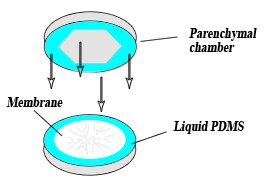 Subunit Assembly
The inlet and outlet tubes are immediately attached to a pressurized perfusive media system with a 6 mmHg pressure drop provided across the network.
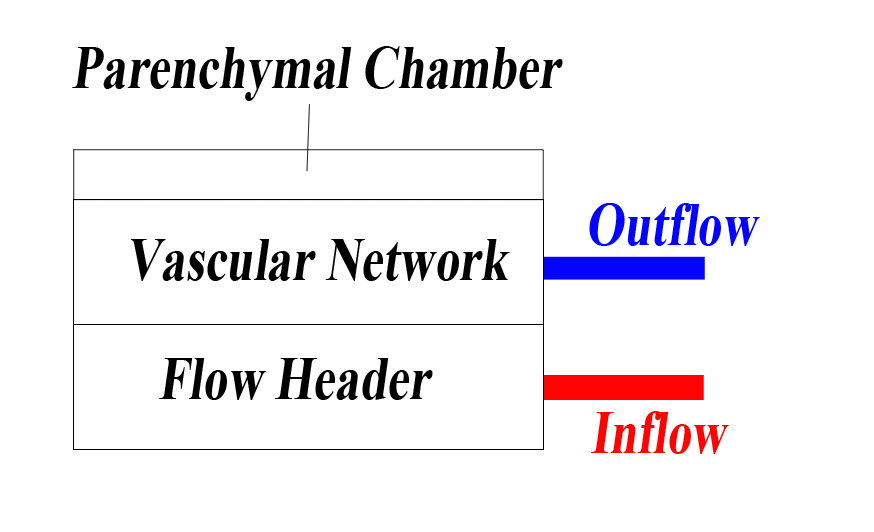 Cell Seeding
Cell seeding is achieved through an inlet and outlet channel cut into the parenchymal chamber from the sides.  Because of the complex surface geometry, the chamber must be seeded twice, once at a 45o angle relative to level and a second time at -45o relative to level.  This ensures that hepatocytes adhere to the vertical faces of the chamber, hastening their growth to confluency over the entire surface area of the chamber. A solution of DMEM (Dulbecco’s Modified Eagle Medium) containing hepatocytes is flowed into the chamber.  The concentration of cells is such that the seeding density is 100,000 cells/cm2.  After seeding the inlet and outlet cuts are plugged up.
Prices/Lead Times
PDMS
Dow Corning Sylgard® 184 Silicone Elastomer Kit (~$50 for 1.1 lb kit, 3-4 kits required)

Silicone Tubing
SILASTIC® Laboratory Tubing #508-003 (1.19mmOD, 0.64mmID) ($25/box)

PCTE Membrane 
Sterlitech - 1 micron pore size, 20x25mm, 30 pack ($330)

Molds
Contract micro milling with Draper Laboratory
$2500 for vascular network and parenchymal chamber
$1500 for inflow header, outflow header, and seeding header

Cells
C3A clonal derivative of HepG2 hepatocyte line – 1 vial from ATCC (American Type Culture Collection) ($280) 

Total Lead time: 2-3 weeks
Multi-Unit Assembly
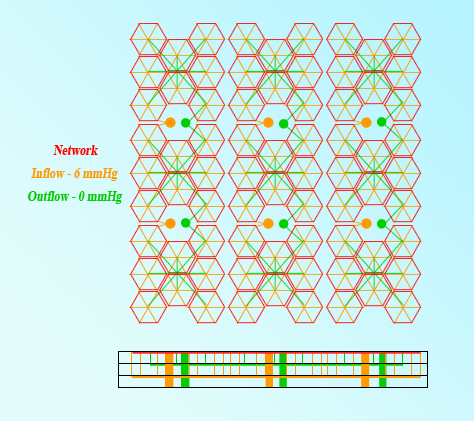 In general
3x3 Array of 8 subunits each
For >626 subunits, requires 9 layers

Involves
Additional Flow-Header level to maintain pressure across different stacks

Additional Seeding level to seed assembled stack

Beyond Scope
Part 5: Conclusions
IP
Novel idea of growing cells on roof of Parenchymal Chamber

Without it, cells release waste into the chamber itself and pressure buildup kills cells
Conclusions
Were we successful?
We do have a fairly sophisticated model that we believe is robust enough to merit a prototype. However, it could be made more accurate with a more in depth study of target molecules like Urea, Carbon Dioxide, and Oxygen.

Future Directions?
Increase quantity and sophistication of target molecule selection,
Create macroscopic model of flow header system to make sure pressure remains fairly consistent across subunits

What did we learn?
COMSOL, SolidWorks, CAD, Microfluidics, Engineering Design

What would we do differently?
Work on a cloud to run simulations faster

For references, see accompanying paper